Натуральный ряд чисел
1,2,3,6,5,4,7,8,9,10
10,9,8,7,6,5,4,3,2,1
1,2,3,4,5,6,7,8,9,10
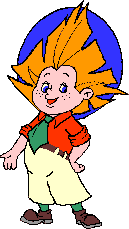 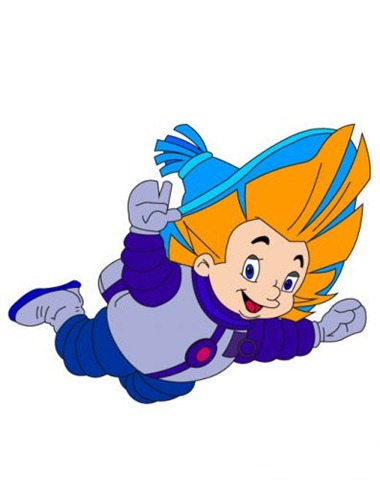 Физминутка

А сейчас мы с вами, дети
Улетаем на ракете!
На носки поднимись,
А потом - руки вниз.
Раз, два, три, четыре-
Вот летит ракета ввысь!
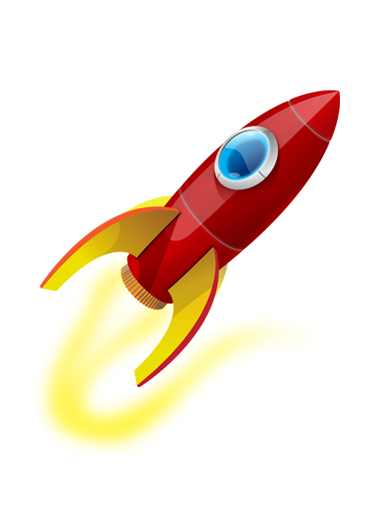 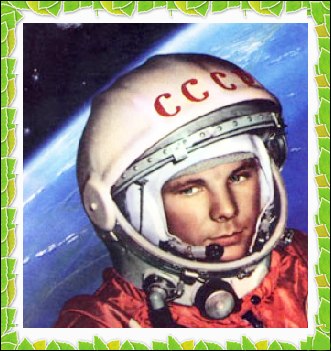 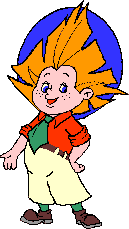 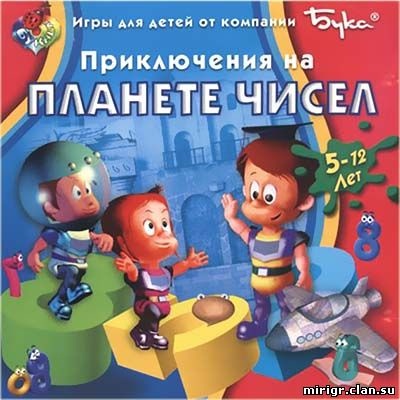 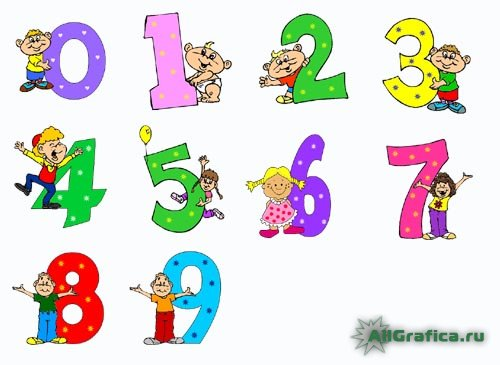 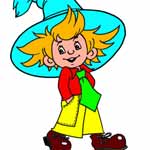 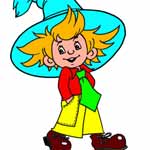 У Сашки в кармашке 
Конфеты в бумажке.
Он дал по конфете Свете и Пете,
Ирине, Галине, Марине и Нине,
И сам съел конфету.
А больше и нету.

Сколько было конфет?
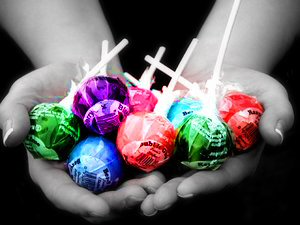 7
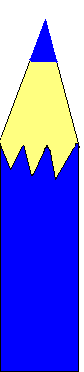 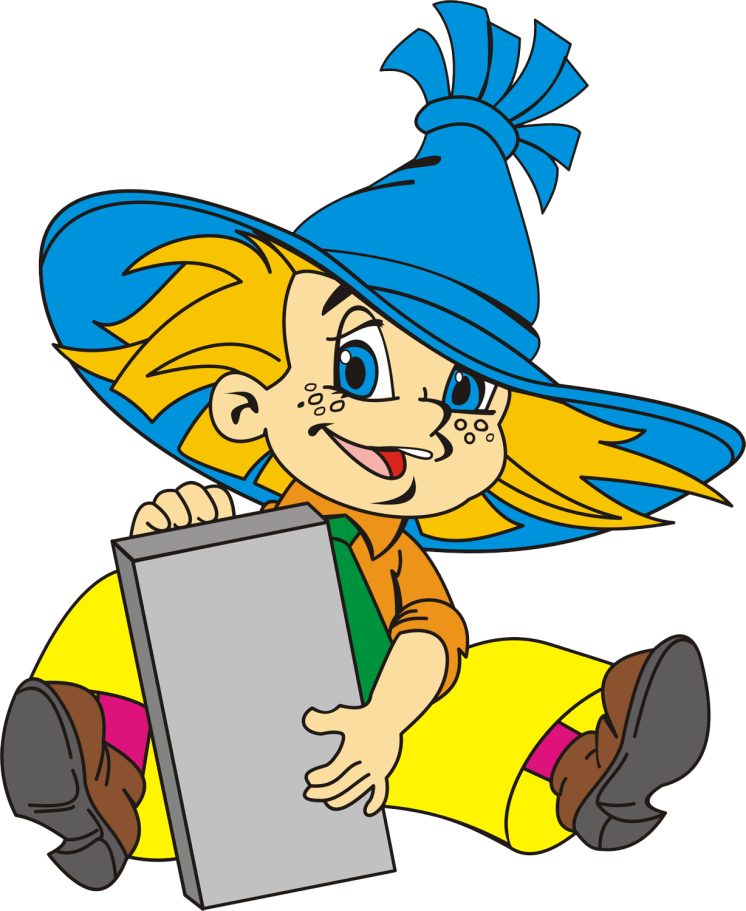 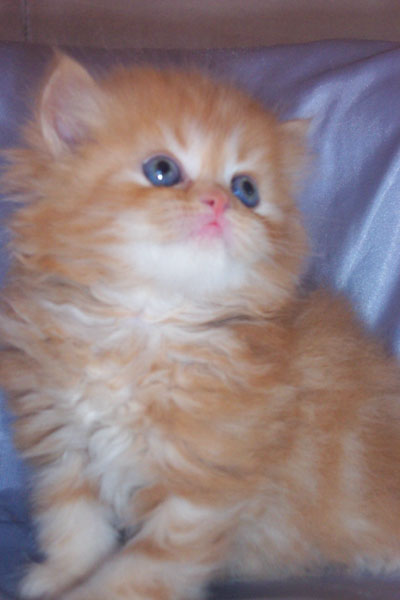 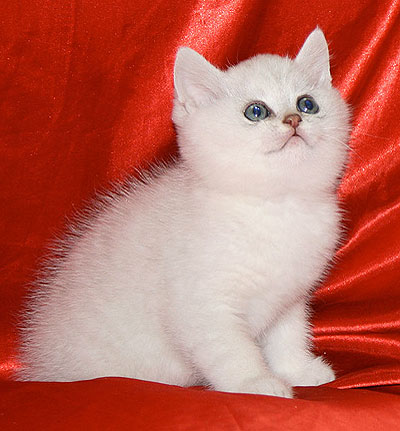 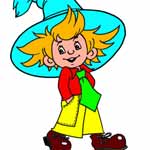 Семь малюсеньких котят-
Что дают им –всё едят.
А один сметаны просит.
Сколько же котяток?
8
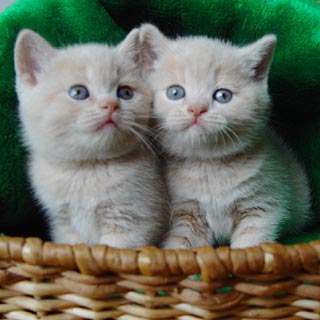 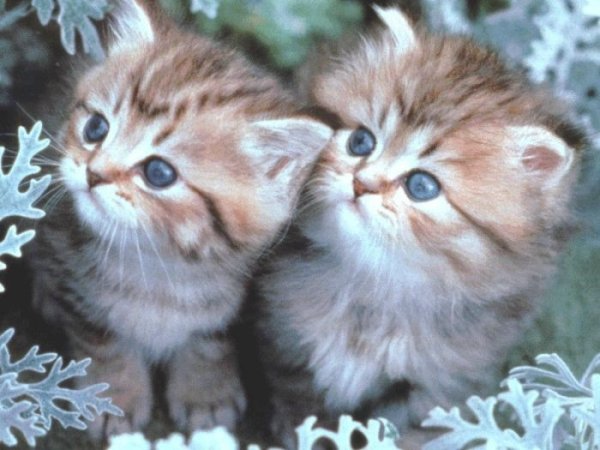 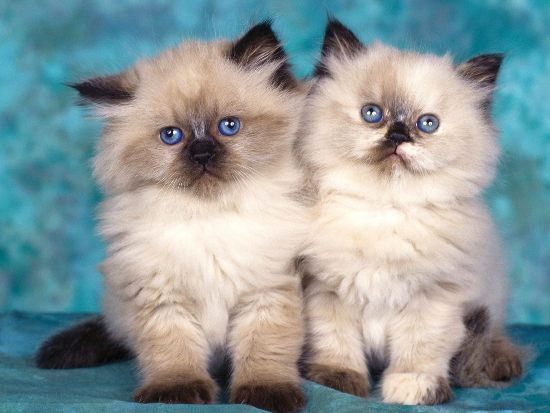 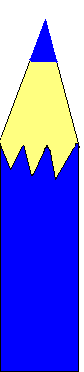 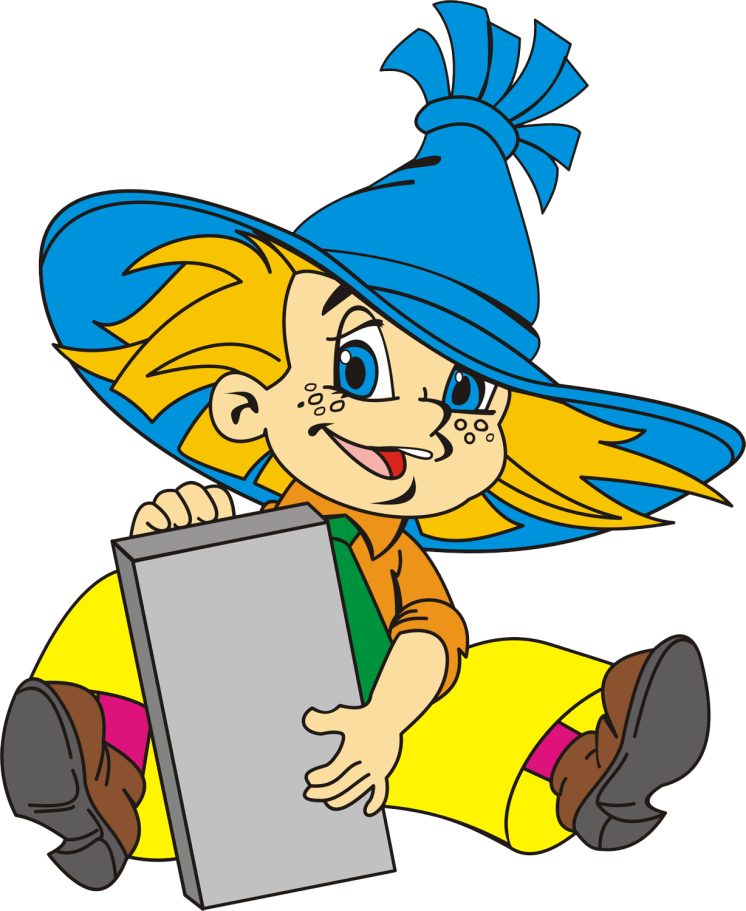 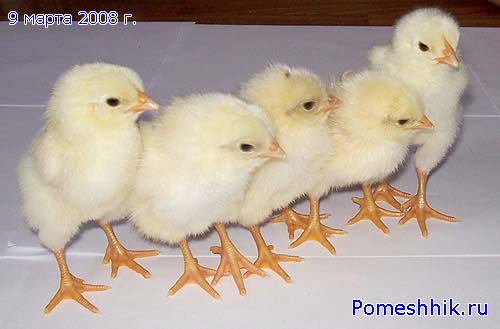 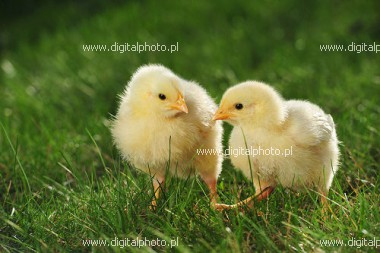 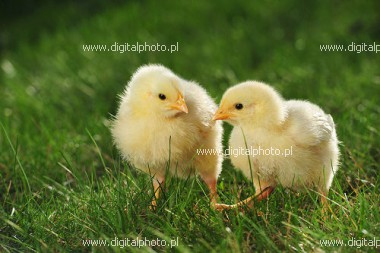 Пошла курочка гулять,
Собрала своих цыплят.
6 - бежали впереди,
3 – остались позади.
Беспокоится их мать 
и не может сосчитать.
Посчитайте-ка, ребята,
Сколько было всех цыпляток?
9
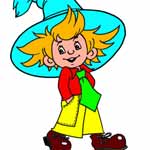 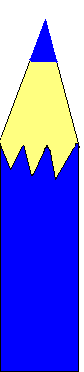 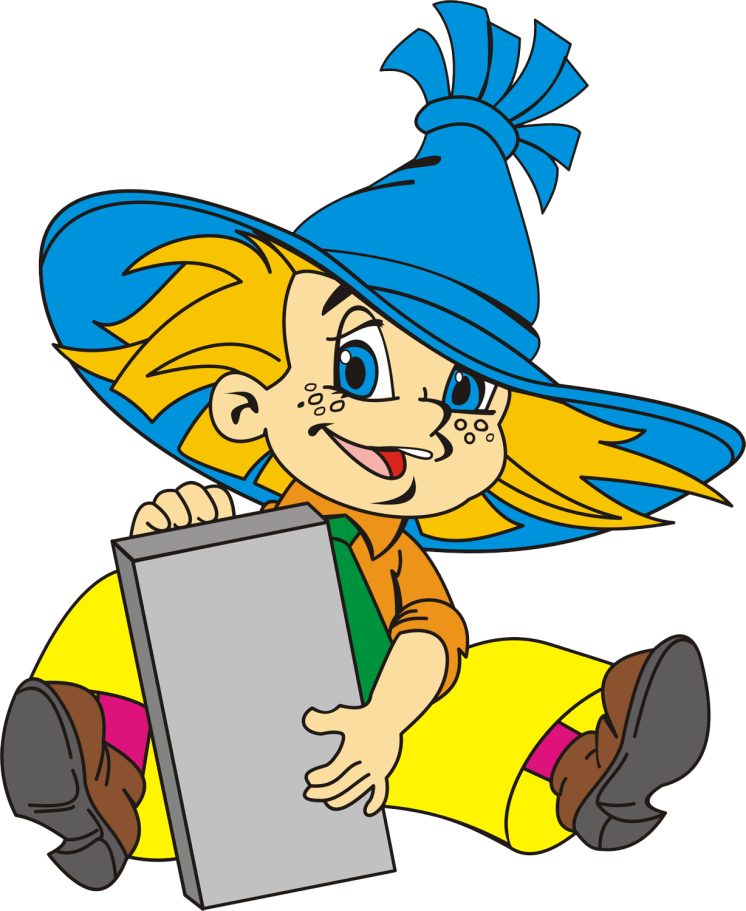 8 зайчат по дорожке идут.
За ними вдогонку двое бегут.
Так сколько ж всего
По дорожке лесной
Торопится в школу Зайчишек зимой?
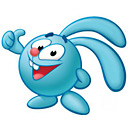 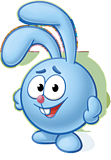 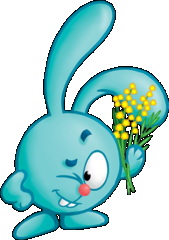 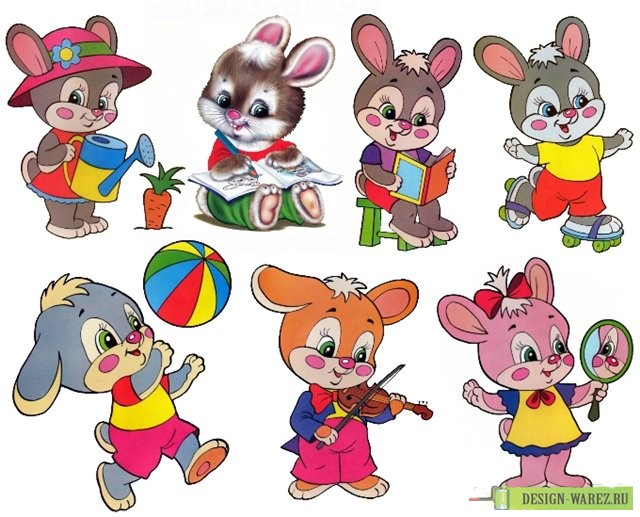 10
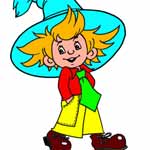 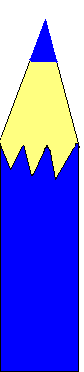 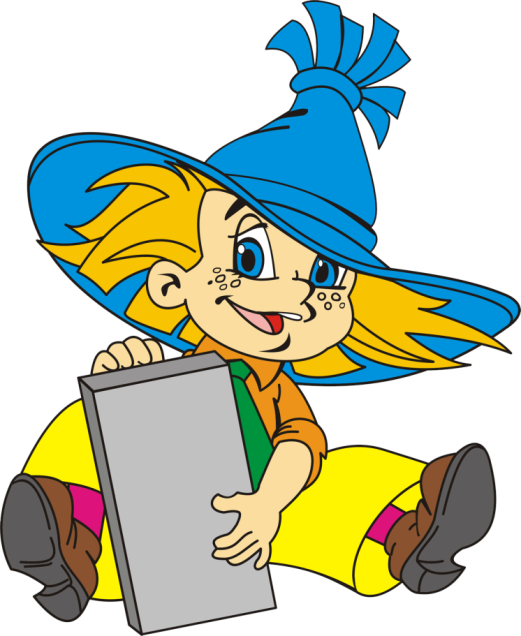 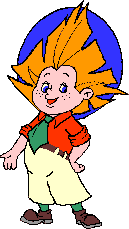 10
1         9
2         8
3         7
4         6
5         5
Музей стекла
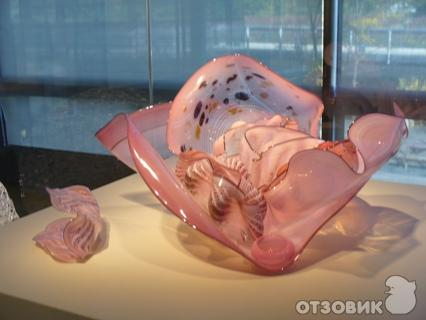 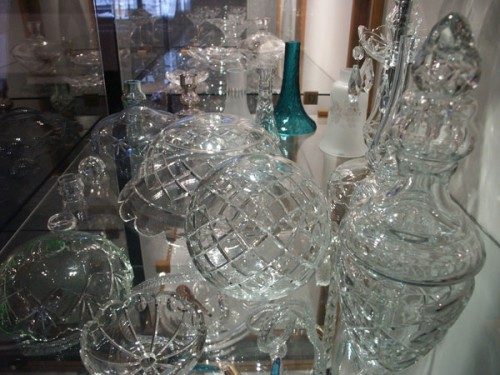 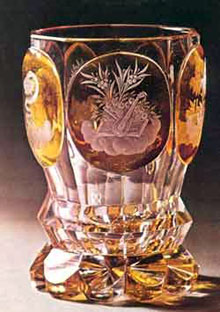 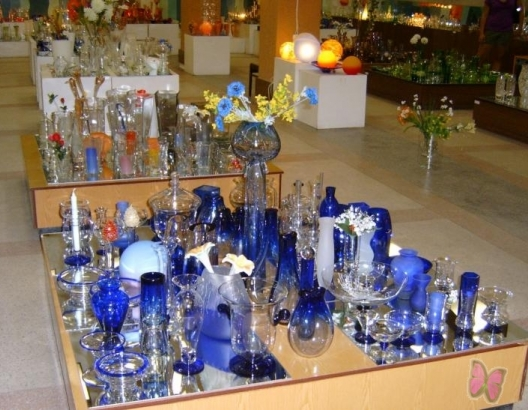 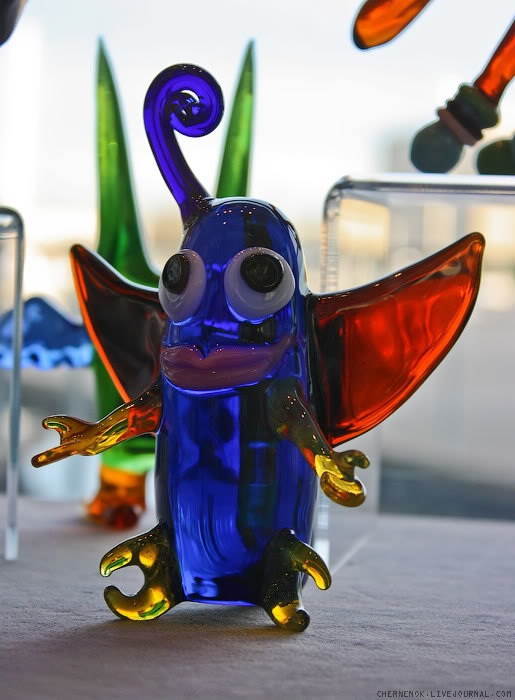 Молодцы!
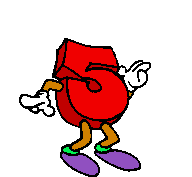